Τεχνολογίες ΔιαδικτύουΕισαγωγή στις Τεχνολογίες ΔιαδικτύουΕφαρμογές και Υπηρεσίες στο Διαδίκτυο και το Παγκόσμιο Ιστό
Καθηγητής Χρήστος ΔουληγέρηςΔρ. Ρόζα Μαυροπόδη
Σχεδιασμός Εφαρμογών Διαδικτύου
Ομοιογένεια
 (χρώματα, φόρμες, επικεφαλίδες)
Διεπαφή Χρήστη
Εμφάνιση Περιεχομένου
Ευχρηστία
Αντικείμενο/Σκοπός
Νομικά/Ηθικά θέματα
Διαχείριση Περιεχομένου
Θέματα Ασφάλειας
Σε ποιους απευθύνεται
Μεταφερσιμότητα, Συμβατότητα, Διαλειτουργικότητα
Τεχνικά Χαρακτηριστικά
Ολοκλήρωση με εσωτερικές εφαρμογές
Σχεδιασμός Ιστοσελίδων
Ποιο είναι το αντικείμενο της εφαρμογής
Προσωπική ιστοσελίδα
Ιστοσελίδα Εταιρείας; Μη κερδοσκοπικού οργανισμού; Πανεπιστημίου, Νοσοκομείου
Ποιος είναι ο σκοπός της
Πληροφόρηση; Ενημέρωση 
Προβολή Πανεπιστημίου; Προβολή προσωπικής έρευνας 
Προσέγγιση πελατών και παρουσίαση καινούριων προϊόντων;
Πώληση προϊόντων - Παροχή υπηρεσιών 
Διεκπεραίωση συναλλαγών μεταξύ εταιρειών ή/και δημόσιων οργανισμών ...
Ποιο είναι το κοινό στο οποίο απευθύνεται 
Ενήλικες (περισσότερη πληροφορία); Παιδιά (περισσότερες εικόνες)  Ειδικοί Ηλεκτρονικών Υπολογιστών (μπορεί να περιέχει plug-in),  Προσωπικό εταιρείας, Επαγγελματίες, Επιχειρήσεις
Σχεδιασμός Ιστοσελίδων
Διεπαφή Χρήστη
Ομοιομορφία (επικεφαλίδες, κείμενο, φόντο, κλπ)
Ευχρηστία 
Ευκολία στην πλοήγηση – επιστροφή στην αρχική σελίδα; χάρτης / πίνακας περιεχομένων του κόμβου και των ιστοσελίδων
Γραφικό περιβάλλον 
Εμφάνιση περιεχομένου
Οργάνωση και δόμηση του περιεχομένου
Ανάλυση οθόνης – εμφάνιση ιστοσελίδων και σε μικρότερη ανάλυση
Διάταξη σελίδας – Πλάτος και μήκος σελίδας 
Διαχείριση περιεχομένου
Διαχείριση και εμφάνιση διαφημίσεων
Επιλογή της πληροφορίας που θα παρουσιαστεί
Υπηρεσίες αναζήτησης και πρόσβασης στην πληροφορία 
Εμπλέκει ηθικά  και νομικά  ζητήματα
Νομικά και Ηθικά Ζητήματα
Νομοθετικό πλαίσιο
Ιδιωτικότητα (privacy)
Προστασία προσωπικών δεδομένων
Πολλές φορές σχετίζεται με την ανωνυμία
Απόρρητο πληροφοριών
Ποιος έχει πρόσβαση στην πληροφορία
Προστασία πνευματικών δικαιωμάτων
Ζητήματα Ασφάλειας
Αυθεντικοποίηση/Πιστοποίηση – προσδιορίζει ξεκάθαρα τις οντότητες που εμπλέκονται
Σε κάποιους ιστότοπους είναι απαραίτητο να έχουμε περιορισμένη πρόσβαση χρηστών
Ακεραιότητα περιεχομένου
Εμπιστευτικότητα
Διαθεσιμότητα – η υπηρεσία θα πρέπει να είναι διαθέσιμη ανά πάσα στιγμή
Επιπλέον Τεχνικά Χαρακτηριστικά
Μεταφερσιμότητα
Να μπορεί να λειτουργήσει σε διαφορετικά μηχανήματα με διαφορετικό λειτουργικό σύστημα ή λογισμικό
Εάν απαιτείται πρόσθετο λογισμικό να μπορεί να εγκατασταθεί αυτόματα και εύκολα 
Συμβατότητα 
Να μπορεί να εμφανίζεται με τον ίδιο τρόπο σε όλους τους φυλλομετρητές
Διαλειτουργικότητα
Δυνατότητα επικοινωνίας και ανταλλαγής δεδομένων με εξωτερικές εφαρμογές
Ολοκλήρωση (Integration)
Με τα εσωτερικά πληροφοριακά συστήματα της εταιρείας/ του οργανισμού για τον οποίο αναπτύχθηκε
Ανάπτυξη Ιστοσελίδων: Βήμα 1
Τα παρακάτω αποτελούν τα γενικά βήματα που θα πρέπει να ακολουθηθούν κατά τη διαδικασία ανάπτυξης ιστοτόπων. 
Κατά το πρώτο βήμα θα πρέπει να:
έχετε ήδη δώσει τις απατήσεις σας στα ερωτήματα:
Ποιος είναι ο σκοπός για τον οποίο κατασκευάζετε τις   ιστοσελίδες; 
Ποιο είναι το κοινό σας; 
Ποιο είναι το αντικείμενό σας;
έχετε καλύψει ζητήματα που αφορούν τα παρακάτω: 
Νομοθετικό πλαίσιο, Ιδιωτικότητα (privacy), Απόρρητο πληροφοριών, Προστασία πνευματικών δικαιωμάτων
έχετε οριστικοποιήσει:
Κατοχύρωση του ονόματος του ιστοτόπου σας. 
Το όνομα του αποτελεί την πρώτη επαφή με τους επισκέπτες του και σίγουρα θέλετε να είναι άριστη 	
 Κοστολόγηση
[Speaker Notes: Κοστολόγηση  
Αν είστε πελάτης αποφασίστε το ποσό που θέλετε να ξοδέψετε για την ανάπτυξη του ιστοτόπου
Αν είστε προγραμματιστής αποφασίστε πόσο στοιχίζει τί ώστε ο πελάτης να έχει επιλογές και να μπορεί να προσαρμοστεί.]
Ανάπτυξη Ιστοσελίδων: Βήμα 2
Επιλογή Πακέτου Ανάπτυξης 
Ποιο πακέτο ανάπτυξης ιστοσελίδων θα χρησιμοποιήσετε;  Open source ή θα προβείτε στην αγορά νέου; 

Τα χαρακτηριστικά του πακέτου λογισμικού που θα χρησιμοποιήσετε μπορούν να εξυπηρετήσουν τους στόχους που έχετε θέσει σε προηγούμενα βήματα πχ. υποστηρίζει το είδος του περιεχομένου που θέλετε να προβάλετε. 
Καλή διαχείριση γραφικών – πολυμέσων,
Σύνδεση με βάση δεδομένων

Δεν υπάρχει πακέτο λογισμικού που να καλύπτει άριστα όλες τις λύσεις
Ανάπτυξη Ιστοσελίδων: Βήμα 3
Επιλέξτε τα εργαλεία σας.
Web Hosting: αποφασίστε για τη φιλοξενία της ιστοσελίδας. Αν θα γίνει με ίδια μέσα ή θα αποταθείτε σε κάποιον επαγγελματία του χώρου. Αν ακολουθήσετε τη δεύτερη λύση ερευνήστε τις δυνατότητες που παρέχει σε σχέση με εγκατάσταση εργαλείων μεταφοράς δεδομένων, modules, update βιβλιοθηκών προγραμμάτων (php, ssh, curl κλπ)
FTP: File Transfer Protocol: μέγεθος αρχείων upload
Οικονομικές συναλλαγές: αν ο ιστοτόπος σας περιλαμβάνει οικονομικές συναλλαγές ερευνήστε την αγορά και αποφασίστε με ποια τράπεζα θα συνεργαστείτε
Εικόνες/Γραφικά. Επιλέξτε το εργαλείο επεξεργασίας εικόνων και γραφικών που θα χρησιμοποιήσετε, είτε απευθυνθείτε σε κάποιον επαγγελματία γραφίστα
Ανάπτυξη Ιστοσελίδων: Βήμα 4α
Επιμέλεια εμφάνισης
Για καλύτερη οργάνωση της εργασίας σας θα πρέπει να έχετε ένα λιτό και περιεκτικό σχεδιάγραμμα των πληροφοριών που θέλετε να παρουσιάσετε, και να έχετε συγκεντρώσει το υλικό που θέλετε να περιλάβετε στην παρουσίασή σας, όπως εικόνες, γραφικά κ.τ.λ.
Θα πρέπει να λάβετε υπόψη σας το λειτουργικό σύστημα (π.χ. Windows, Unix), καθώς και τον φυλλομετρητή
Αναλογία περιεχομένου σε κείμενο, εικόνες, γραφικά => ‘ουκ εν τω πολλώ το ευ’ 
Γνωρίστε την αγορά. Δείτε ιστοσελίδες ανταγωνιστών, πετυχημένες  αλλά και αποτυχημένες απόπειρες προβολής
Κάντε ένα πρόχειρο σχέδιο για κάθε σελίδα που θέλετε να κατασκευάσετε. 
Αποφασίστε για τα χρώματα του υπόβαθρου και τα γραφικά σύνδεσης των ιστοσελίδων, ώστε να πετύχετε ομοιογένεια.
Σχεδιάστε μία κεφαλίδα/ υποσημείωση με σχετικές πληροφορίες, κουμπιά πλοήγησης κ.τ.λ. που θα εμφανίζονται σε κάθε σελίδα του δικτυακού σας χώρου.
Ανάπτυξη Ιστοσελίδων: Βήμα 4β
Επιμέλεια εμφάνισης
Σχεδιάστε μία κεφαλίδα/ υποσημείωση με σχετικές πληροφορίες, κουμπιά πλοήγησης κ.τ.λ. που θα εμφανίζονται σε κάθε σελίδα του δικτυακού σας χώρου.
Χρησιμοποιήστε πλαίσια (divs) για να οργανώσετε τις πληροφορίες σας στην οθόνη.
Διάταξη σελίδας 
Ανάλυση οθόνης (pda, phone, tablet, computer screen, tv screen)
Το μέγεθος των εγγράφων (download time, complexity (codecs) , διαθέσιμος χώρος αποθήκευσης στον εξυπηρετητή )
Ανάπτυξη Ιστοσελίδων: Βήμα 4γ
Επιμέλεια εμφάνισης
Βάθος χρώματος
16 χρώματα = 23=>3 bit για την αποθήκευση της πληροφορίας.
256=28=>8 bit για την αποθήκευση της πληροφορίας.
Όσο περισσότερα χρώματα τόσο καλύτερη η ποιότητα της εικόνας => τόσο περισσότερα bit για την αποθήκευσή της = μεγαλύτερο μέγεθος αρχείου. 




Διαστάσεις: 538w 190h in pixels
Μέγεθος: 13.6 KB Τύπος: png
Βάθος χρώματος:  32
Πόσο χρόνο χρειάζεται να κατεβεί σε μια απλή σύνδεση;
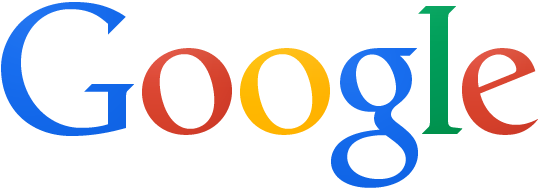 Ανάπτυξη Ιστοσελίδων: Βήμα 5
Διαχειριστικό περιβάλλον
Αν τη διαχείριση/ συντήρηση του σχεδιαζόμενου ιστοτόπου δεν την αναλάβετε εσείς, αλλά ο πελάτης, θα πρέπει πριν ακόμα ξεκινήσει η σχεδίαση να εξοικειωθείτε με το περιβάλλον διαχείρισης. 

Θα πρέπει να γνωρίζετε πόσο εύκολο ή δύσκολο είναι να εισάγετε νέο υλικό, εικόνες, ήχο κλπ. 

Αν το πακέτο ανάπτυξης ιστοσελίδων που έχετε επιλέξει υστερεί στη διαχείριση κάποιου ‘υλικού’ π.χ. video, μπορεί να χρειαστεί να επιλέξετε άλλο τρόπο (εικόνα, κείμενο) να προβάλετε τις πληροφορίες που θέλετε  και όχι μέσω π.χ. video.
Ανάπτυξη Ιστοσελίδων: Βήμα 6
Ασφάλεια

Πάρτε αποφάσεις για τη διαχείριση της  ασφάλειας του ιστοτόπου σας. 

Ιδιαίτερη προσοχή όταν περιλαμβάνονται οικονομικές συναλλαγές. 

Αλλά μην υποτιμάτε την πρόκληση που αποτελεί η διαστρέβλωση του περιεχομένου του ιστοτόπου σας από έναν κακόβουλο χρήστη (hacker)
Ανάπτυξη Ιστοσελίδων: Βήμα 7
Πρακτικά θέματα
Βελτιστοποιήσεις για τις μηχανές αναζήτησης (Search Engine Optimization)
Το όνομα του ιστοτόπου σας αποτελεί το πρώτο δεδομένο για τις μηχανές αναζήτησης 
Προσέξτε τους τίτλους των επιμέρους σελίδων ώστε να αποτελούν ένδειξη του περιεχομένου τους
Αποφύγετε να χρησιμοποιήσετε όρους όπως ‘home page’ σε τίτλους σελίδων
Χρησιμοποιήστε εύλογα τις λέξεις κλειδιά
Επαναλάβεαε σημαντικούς όρους στο περιεχόμενό σας, αλλά η εμφάνισή τους να μην υπερβαίνει το 5% σε σελίδες με κείμενο.
Τονίστε τους συνδέσμους σας 
Χρησιμοποιήστε όσα περισσότερα συνώνυμα από τις λέξεις κλειδιά μπορείτε  
Φροντίστε ώστε η πλοήγηση μεταξύ των σελίδων να είναι απρόσκοπτη
Η πληροφορία θα πρέπει να είναι 2-κλικ μακριά 
Χρησιμοποιήστε λογισμικό για ανάλυση δεδομένων (analytics). Η ανάλυση των δεδομένων χρήσης αποτελεί μέσο γνωριμίας με τον επισκέπτη – χρήστη σας
Ανάπτυξη Ιστοσελίδων: Βήμα 8
Ολοκλήρωση

Χρησιμοποιήστε δοκιμαστικό περιβάλλον  

Συγκεντρώστε και αξιοποιήστε τις παρατηρήσεις – προτάσεις των χρηστών για βελτίωση

Ελέγξτε τη λειτουργικότητα της εφαρμογής σας σε όσο το δυνατόν περισσότερους και διαφορετικούς φυλλομετρητές (firefox, ie, safari, opera, chrome) καθώς και σε διαφορετικές εκδόσεις αυτών
Ανάπτυξη Ιστοσελίδων: Βήμα 9
Προβολή-Διαφήμιση

Εγγραφή σε μηχανές αναζήτησης και κοινωνικά δίκτυα

Χρησιμοποιήτε τη διαφήμιση ώστε να γίνετε γνωστοί   

Δοκιμάστε τη διαφημιστική τακτική, π.χ.  Pay-Per-Click                

Ξεκινήστε ένα ιστολόγιο (blog)
Ανάπτυξη Ιστοσελίδων: Βήμα 10
Συντήρηση και λειτουργία

Ελέγξτε την ασφάλεια της εφαρμογής

Συνεχής ανανέωση περιεχομένου  

Φροντίστε το λογισμικό για analytics καθώς και τα SEO που χρησιμοποιείτε    

Επιθεωρείτε τακτικά το περιεχόμενο, την προβολή καθώς και τις διαφημίσεις της εφαρμογής σας